OdysseyJanuary Week 3-4On-Demand Prep
Tuesday – Procedure Skits
Wednesday – Socratic Circle 
Thursday – Formative Stations, Class Discussion 
Friday – PowerPoint Notes, APE Review 
Monday – Exemplar Piece #1, MAP the Prompt for Friday
Tuesday – Outline Friday’s Prompt
Wednesday – Independent Practice 
Thursday – Grade Flashbacks, QUIZ, Review Outline for Tomorrow
Friday – On Demand Practice DAY
Tuesday – Please write on a separate piece of paper
BELL RINGER QUESTIONS:  

Using the back board, what are the procedures for group work so far?  

What do you think could be added to improve our group work experience?
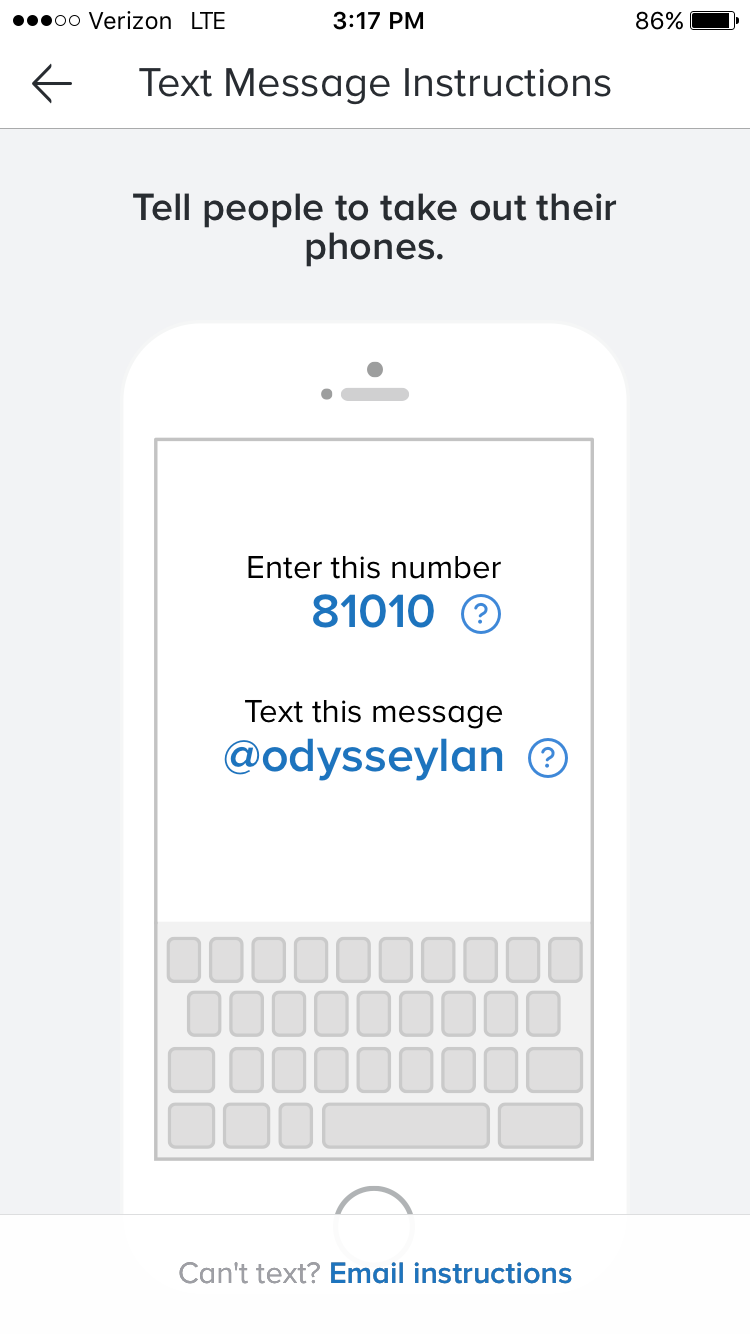 Sign up for REMIND 101
Please take the instructions home to your parents to sign up too

This will be a community announcement group as well, so it is important that everyone sign up!
Procedure Skit
You have 10 minutes to write your skit before we will present

Don’t forget to follow all the directions!
Procedure Skit Performances
On your bell ringer paper, write down the group number.  
Then take notes on what they act out.  
Finally, take a note as to what rule they broke.  
We will vote on the best skit at the end
Wednesday
BELL RINGER QUESTIONS:  

Have you ever participated in a Socratic Circle?  If so, describe why it was enjoyable or beneficial to your learning experience.  

If you haven’t participated in a Socratic Circle, describe a time when you had a class discussion.  What was it like?  Was it successful for learning, why or why not?
Socratic Circle
Thursday
BELL RINGER QUESTION:  

Do you feel like you are usually successful on timed writing tests?  Why or why not?  

What would allow you to be more successful on a timed writing test in the future?
STATIONS
Rotate with your group to each station.  

Use all your time to answer and discuss the question.

Only complete the left column.
Station Reflection/ Discussion
Fill in the right column as we discuss the answers to the questions
Friday
BELL RINGER QUESTION:  

Do you feel like you are usually successful on timed writing tests?  Why or why not?  

What would allow you to be more successful on a timed writing test in the future?
On Demand Writing
Please complete the guided notes while we go through the slides together as a class.
What is On-Demand?
Writing under a time limit and producing a writing piece that responds to a prompt you have not seen ahead of time.
Why are there 2 different On Demand Writing tests?
40 Minute Prompt – THE SPRINT!
 demonstrates your ability to organize quickly and complete clear thoughts that answer the prompt.  

90 Minute Prompt – THE MARATHON!
demonstrates your ability to incorporate text evidence, show detailed organization and planning, and write coherently in a meaningful way.
40 Minute Prompt
Could be required to respond to the prompt by writing a narrative, letter, feature (informational) article, blog, or essay.   

Could be narrative, argumentative, or informational  

Write three paragraphs!  

Unless the prompt is narrative include an introduction, one 3.8 body paragraph, and an evaluative conclusion paragraph!
90 Minute Prompts
Could be required to respond to the prompt by writing a letter, email, memo, blog, article, or essay.  

Will most likely be argumentative or informative 

You will be given sources to use.  YOU MUST USE THESE SOURCES IN YOUR WRITING!   

Write 5 paragraphs for informative, 6 paragraphs for argumentative (including a counterclaim)
40 Minute On Demand
90 Minute On Demand
In short:

30 minutes – read      	passages & plan

55 minutes – write

5 minutes – revise & edit
In short:
5 minutes – plan

35 minutes – write
You may not have time to write more than 3 full paragraphs.
No time to edit.
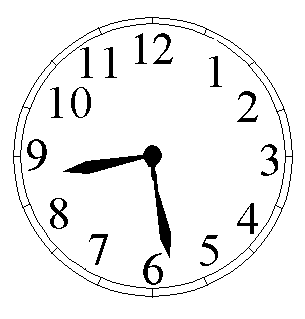 Manage Your Time!
40 Minute On Demand
90 Minute On Demand
2 minutes – read and label the   	    prompt.  Use [S P A T].
3 minutes – read and underline    	            reading passages.
1 minute – sketch expanded   	           3.5 (A P E) essay	           essay template.
24 minutes – write rough draft
55 minutes – write final draft

5 minutes – Edit – CUPS / 			           ARMS
3 minutes – read both prompts.  Choose the prompt you like.  Label and underline the prompt.  Use [S P A T].

2 minutes – sketch template    	     Outline main points.

35 minutes – write the final 		    draft.
Manage Your Time!
How Will I Be Scored?
Scorers will be checking for the following:

Clear Writing!  Do you communicate your ideas clearly and in an organized fashion? (THE APE outline is essential for this) 

Purpose Driven Writing!   Does your writing have a clear purpose?  Does it have a thesis assertion?
How will I be scored?
Analytical Ability!   Are you able to support your thesis assertion with evidence?  Are you convincing?
Precise Writing!   Are you able to write in a way that is grammatically correct? 
( That requires REREADING your writing to check for any errors!)
How am I supposed to learn all of this!?!?!?!
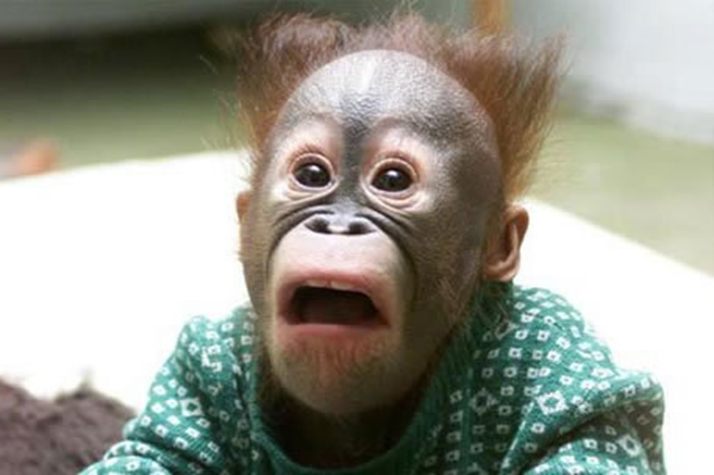 Take a deep breath!    We will learn this one step at a time….starting with…..
Reading and Interpreting Prompts!
The prompt is the task that you must complete through your writing.    

You won’t be able to do well on the ODW if you don’t have a clear understanding of what the prompt is asking you to do!
MAPing A Prompt
There are three things that you will need to know in order to understand a prompt:

The mode in which you are expected to write
The audience to which you are expected to write
Your purpose for writing
Mode
Mode = the type of writing you are being asked to produce
ASKS WHAT am I writng?  

Examples: Letter, Essay, Email, Blog, personal narrative, play, short story
Audience
Audience = Who you are writing to

Principal, teenagers, school board, community members, etc.
Purpose
Purpose = Why you are writing

Example:  to persuade, to inform, to entertain
How to MAP a prompt
Step One:  Draw a rectangle around the word in the prompt that indicates the mode in which you will be required to write.
How to MAP a prompt
Step Two:  Draw a circle around the word that indicates who you will be writing to
How to MAP a prompt
Step 3: Underline the purpose and draw a star above the key verb(s)
Lets try some together!
Students and Teachers at RSMS would like to have more computers to help support learning.  Write an editorial for the Georgetown News Graphic arguing for more funding towards technology in Scott County Schools.
Many families in our community can barely make ends meet.  Write a speech in which you convince community members to donate money to a local food bank.
Some people think the driving age is too young in our state.  Write a letter to a local law maker arguing why or why not the driving age should be lowered.
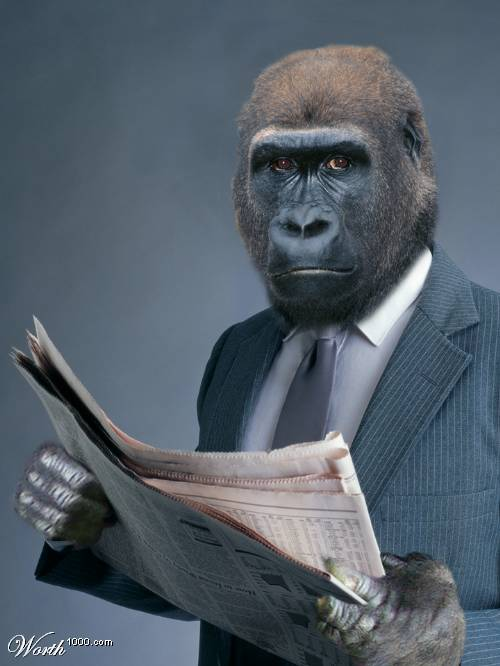 APE for Writing!
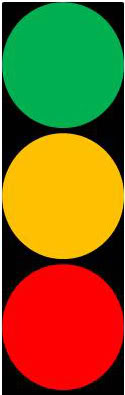 Assertion
Proof
Evaluate
Monday
Complete the Flashbacks for MAPing a prompt and writing a Thesis.
What should a good On-Demand Piece look like?
Read the Example 

Answer the questions
Tuesday
Complete the Flashbacks for MAPing a prompt and writing a Thesis.
FRIDAY’S Prompt
MAP the Prompt
Annotate the Text
Outline your Essay
Wednesday
Complete the Flashbacks for MAPing a prompt and writing a Thesis.
Independent Practice
Complete the exercise to analyze the persuasive essays.  
Then work on Wordly Wise Lesson #1
If you finish, read silently.
Thursday
Have your Flashbacks out.  

Quiz your neighbor on how to MAP a prompt and write a Thesis in order to study for the QUIZ today!
EVERYONE NEEDS A RED PEN
Grade your own flashbacks
QUIZ
When you finish, turn it over and read silently.
Tomorrow’s Expectations
Bring your own prompt and outline
Give your full effort
Ask Questions, use your resources, and follow your outline
If you finish early, use ALL of your time.  No one will be allowed to do anything else with the time except to work on On-Demand.
Friday
Everyone needs the following materials: 
Pencil with an eraser
Prompt
Outline
Dictionary/Thesaurus (in arms reach) 

Writing Tips Sheet
Checklist
Test Answer Booklet